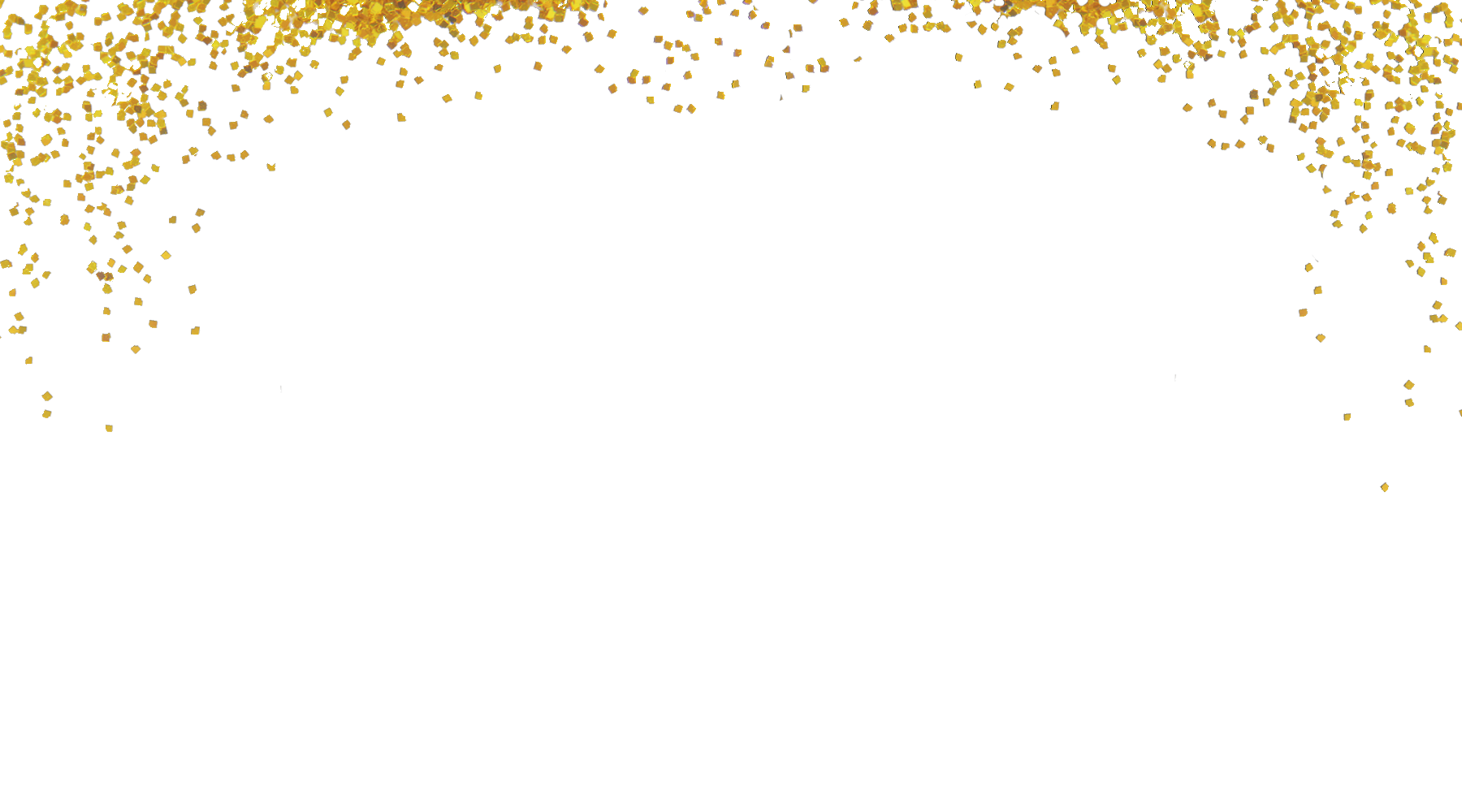 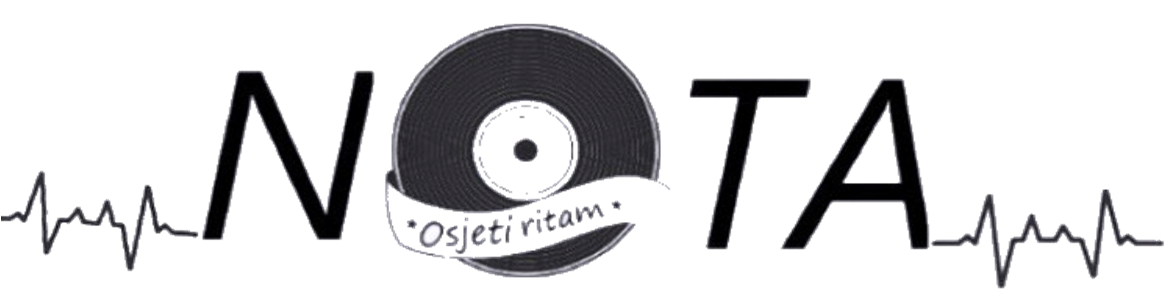 DRUŠTVENO ODGOVORNO POSLOVANJE
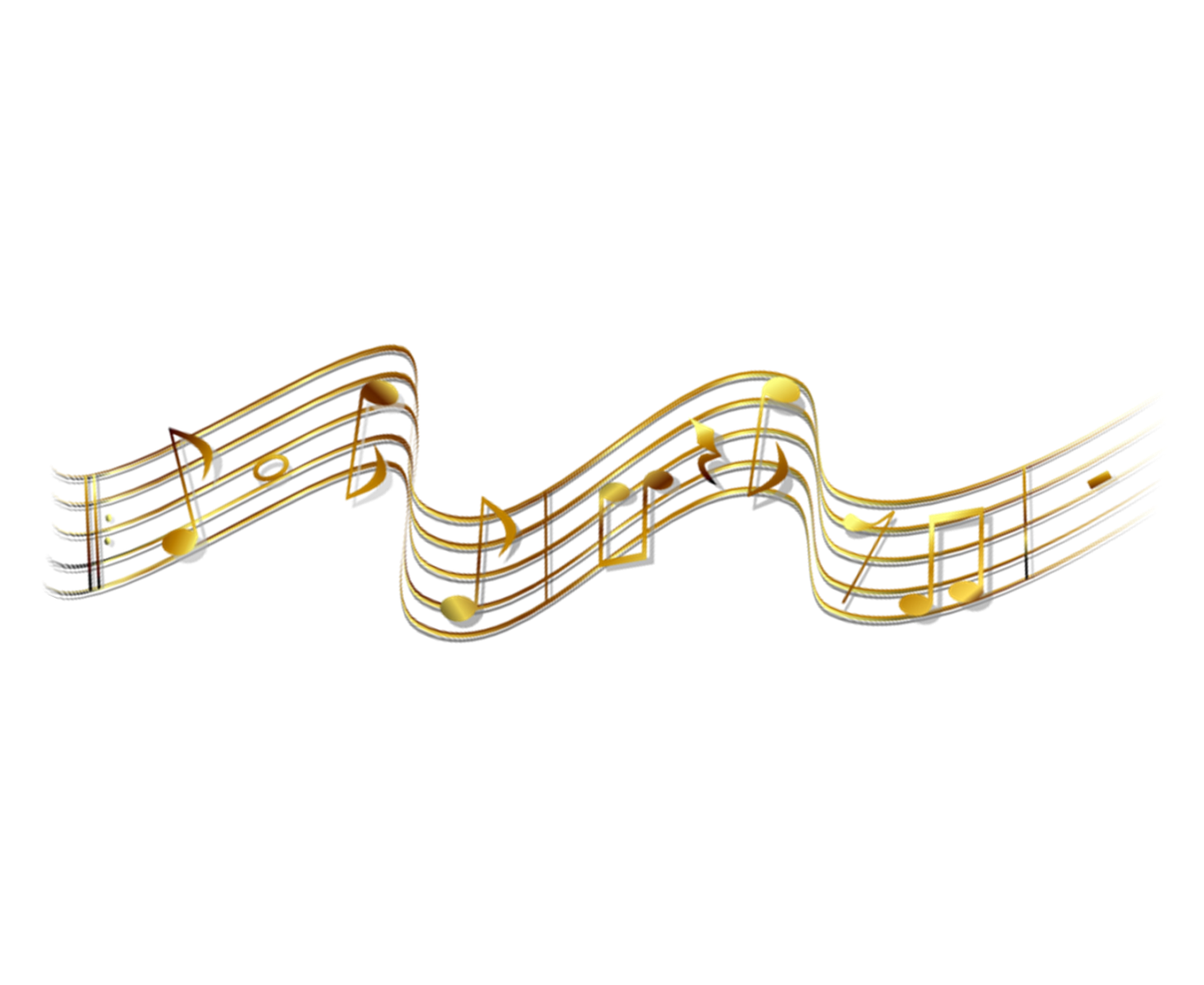 vježbeničke tvrtke 
NOTA d.o.o.
prodaja na veliko glazbala i glazbenih medija
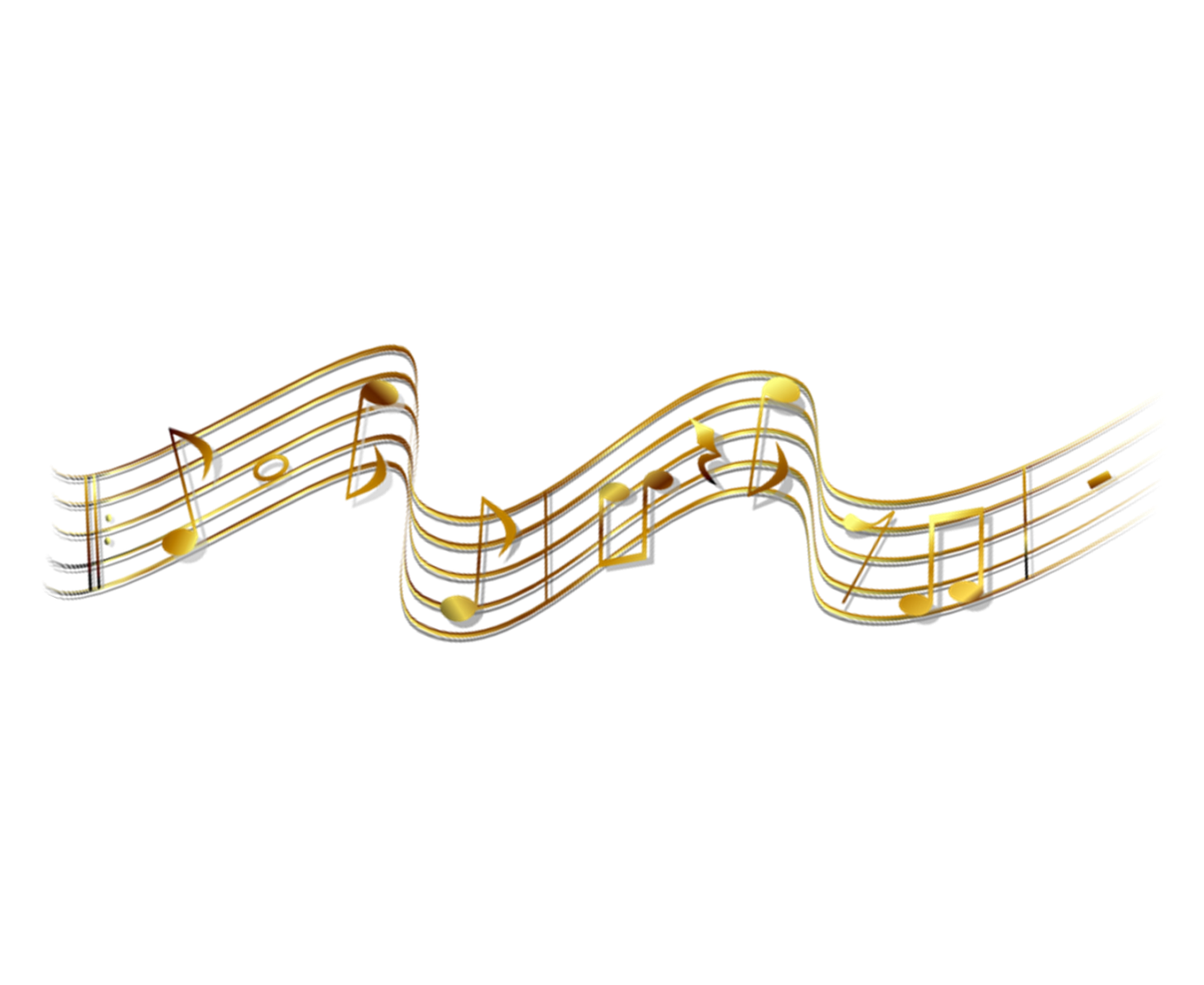 SREDNJA ŠKOLA NOVSKA
Zašto baš glazba?
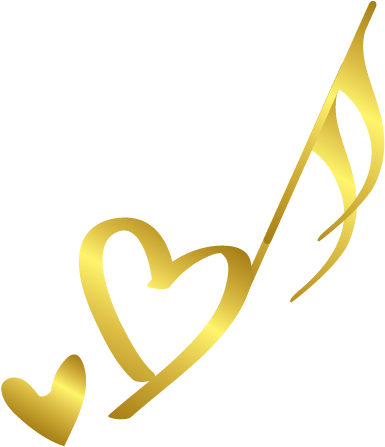 glazba daje motivaciju za rad, 
podiže hormon sreće, 
smanjuje stres, 
potiče maštu i kreativnost… 

Svaki poduzetnik želi opuštene i kreativne zaposlenike, a uz naše proizvode mogu svoje urede ispuniti pozitivnim notama stvoriti svoj glazbeni „kutak sreće”…
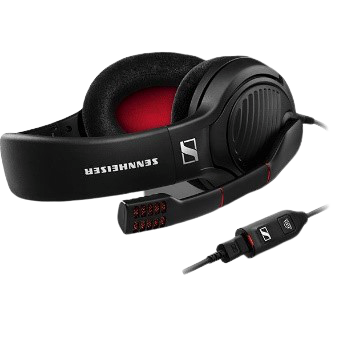 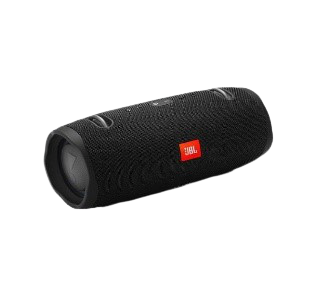 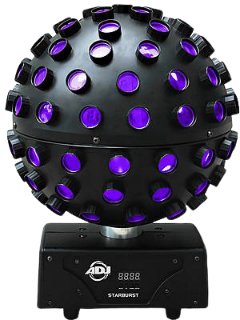 Što nudimo?
osim proizvoda najnovije tehnologije u glazbenoj industriji, našim kupcima nudimo i proizvode koji potiču nostalgiju i sjećanje na neka davna vremena…
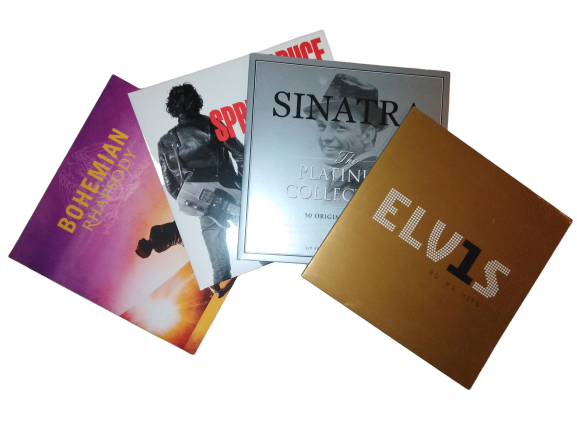 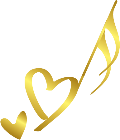 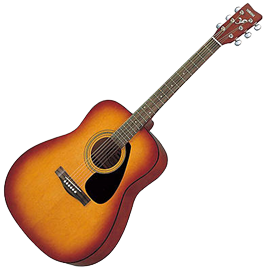 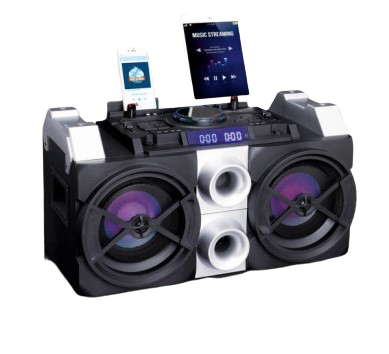 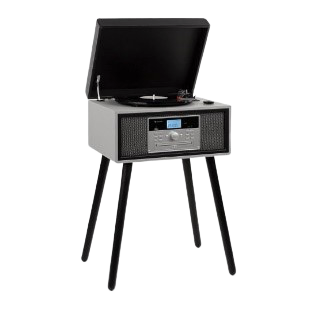 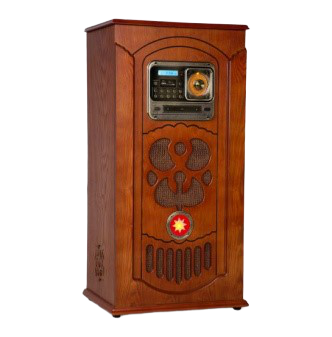 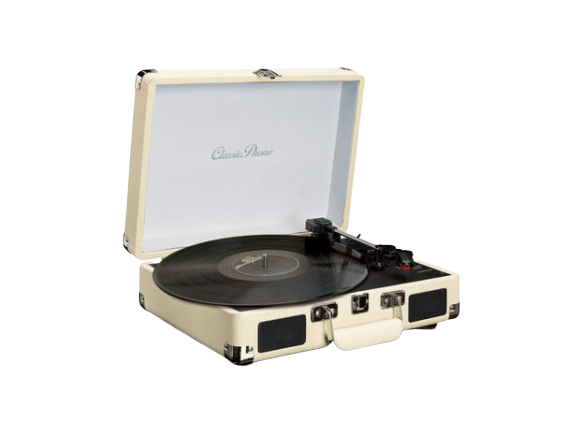 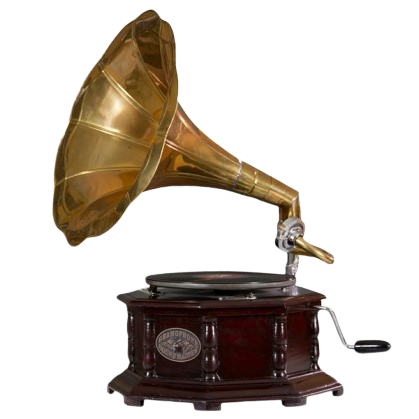 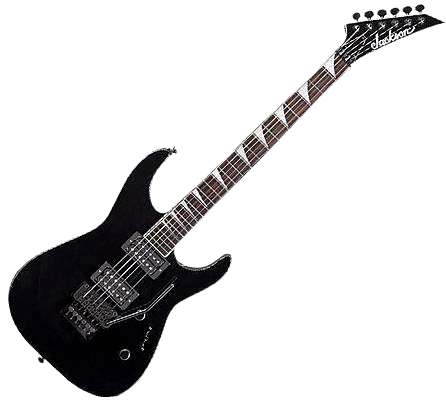 Ljudski kapital je temelj naše konkurentske prednosti
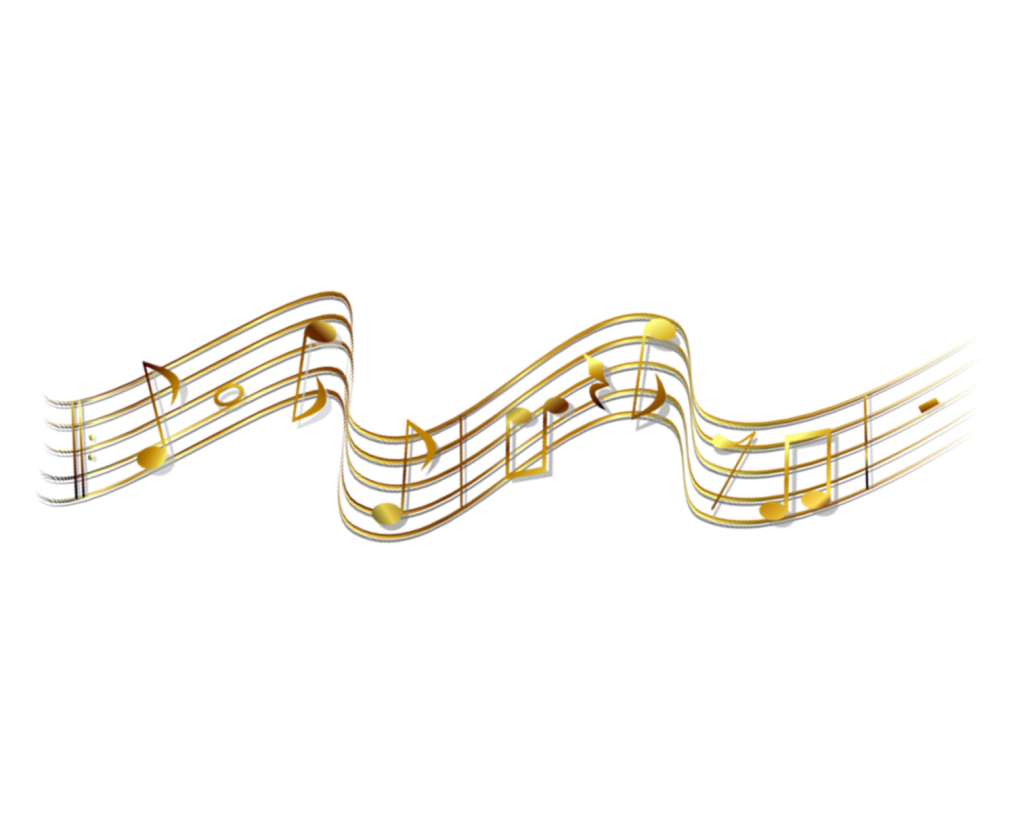 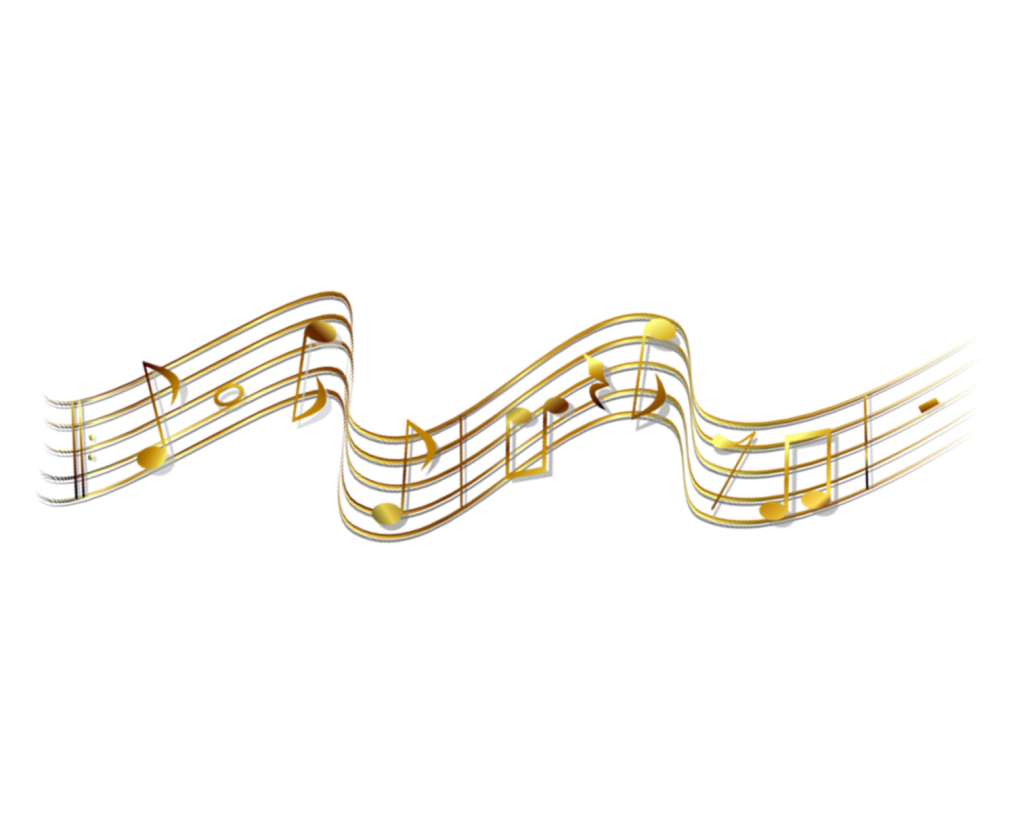 „Uzmite mi tvornice, spalite mi zgrade. Ali ostavite mi suradnike. I započet ću sve ispočetka. – T.J. Watson”
Godišnji plan stručne edukacije
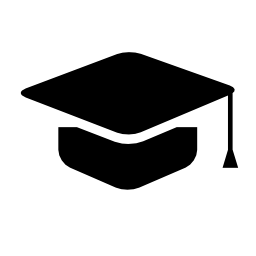 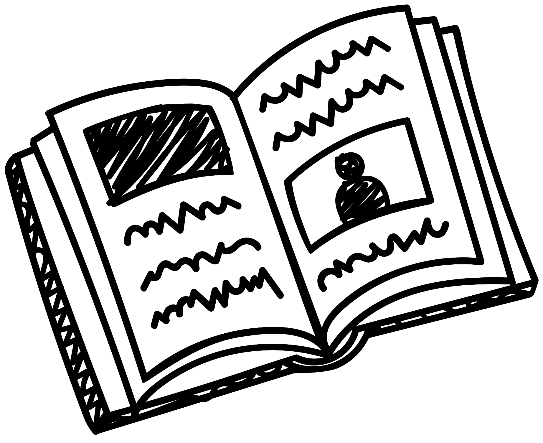 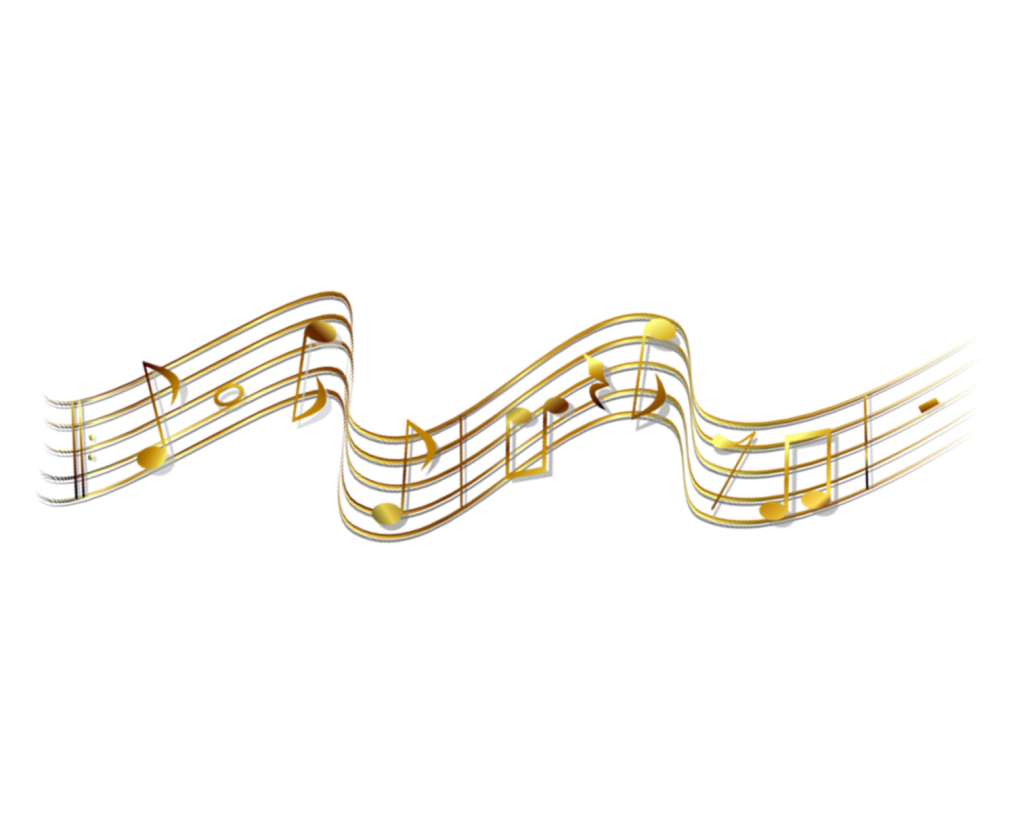 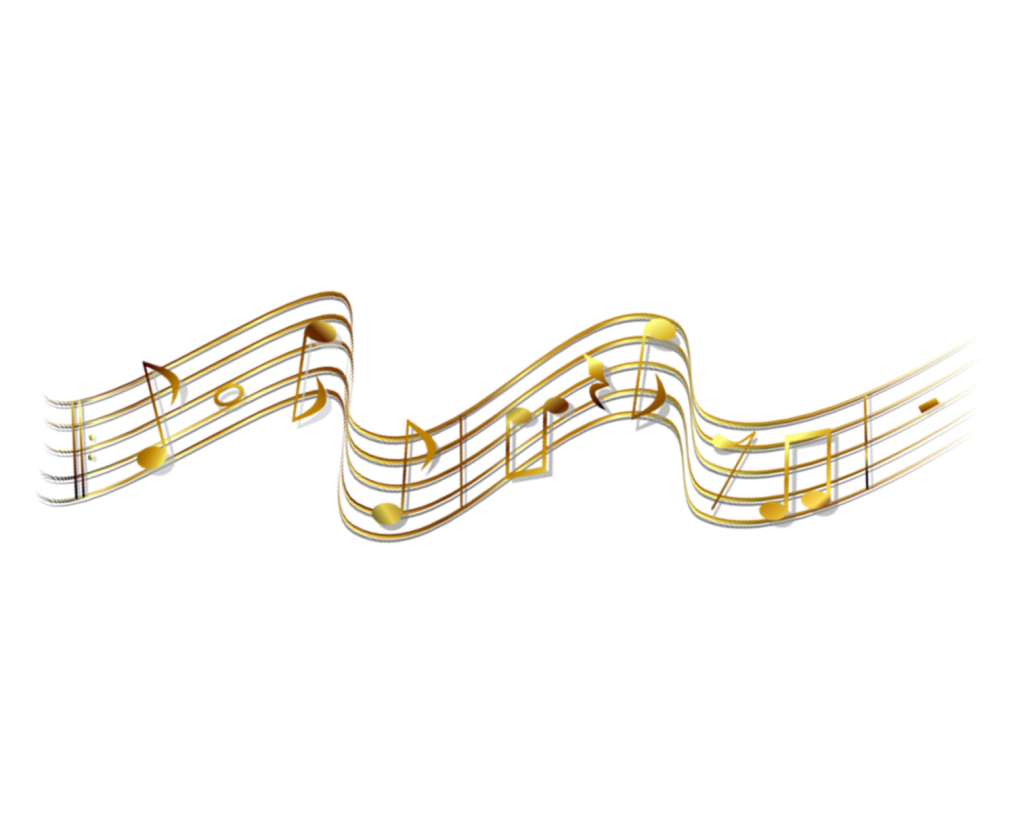 U svakodnevnom radu brinemo o okolišu:
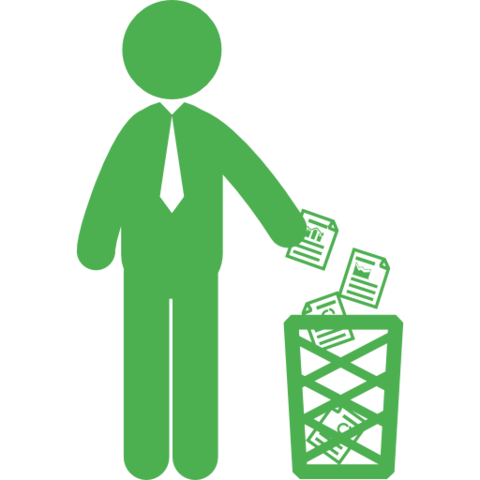 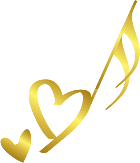 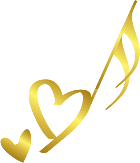 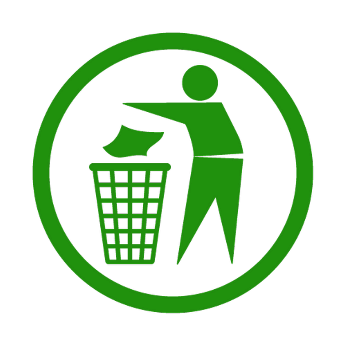 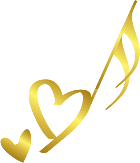 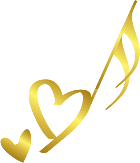 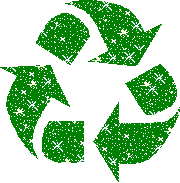 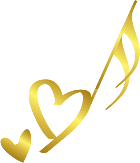 Surađujemo s lokalnom zajednicom
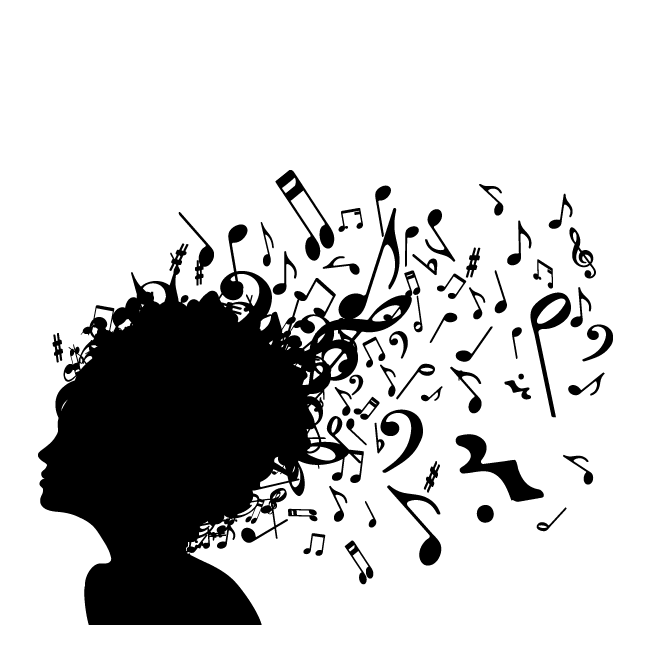 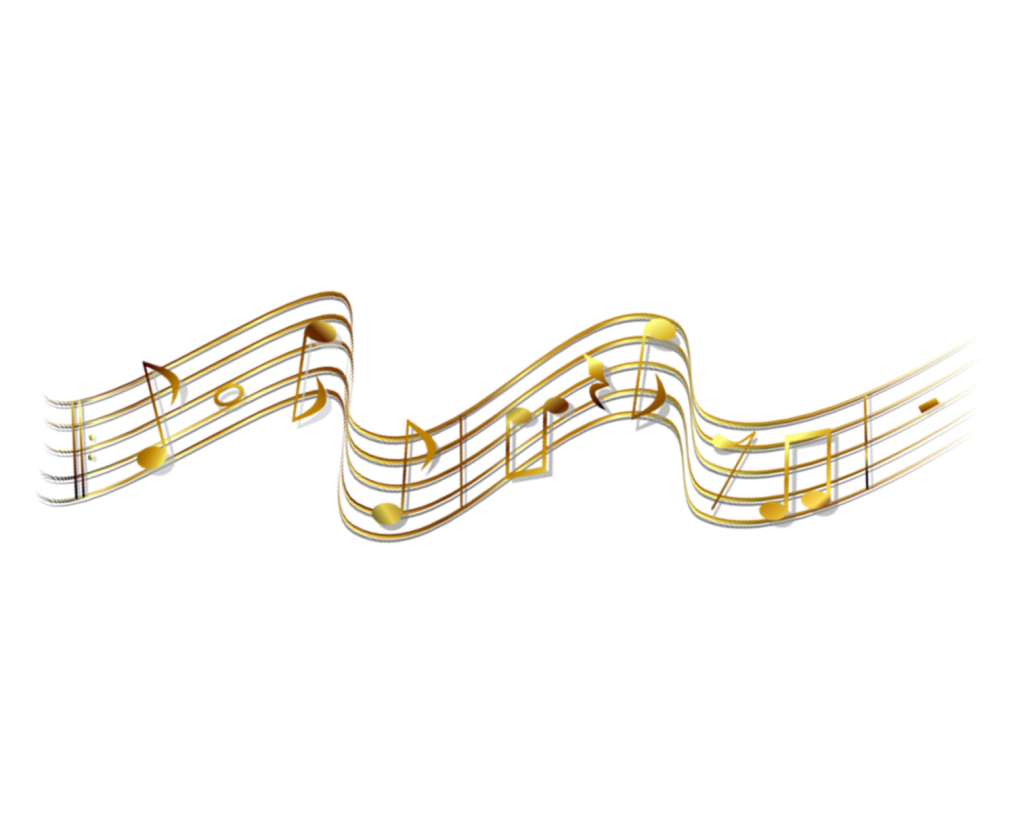 Marketing za opće dobro
Za vrijeme blagdana i posebnih prigoda (Božić, Uskrs, Valentinovo, Dan plesa, Svjetski dan glazbe…) – 30% prihoda od prodaje proizvoda darujemo glazbenim školama za stipendije darovitim učenicima i opremanje učionica.

Učenici koji pohađaju Glazbenu školu imaju poseban popust na sve naše proizvode tijekom cijele godine.
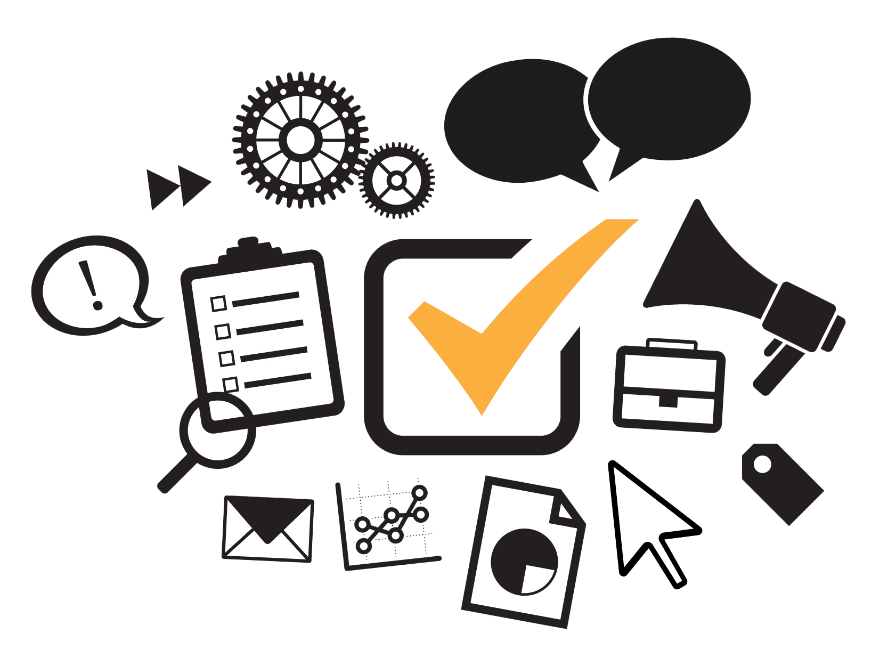 Upoznajte našu ponudu putem:
web stranice: https://vtnota.wixsite.com/vtnotadoo
facebook stranice: https://web.facebook.com/VTNota/
promotivnog videa: https://youtu.be/_g17FfG6qzw
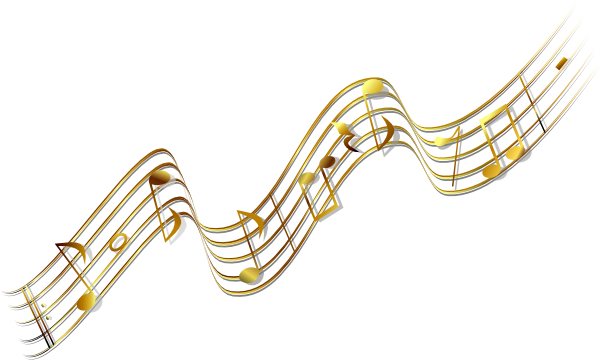 „Glazba daje dušu svemiru, krila umu, let mašti i  život svemu što postoji…”
Zahvaljujemo se na pažnji!
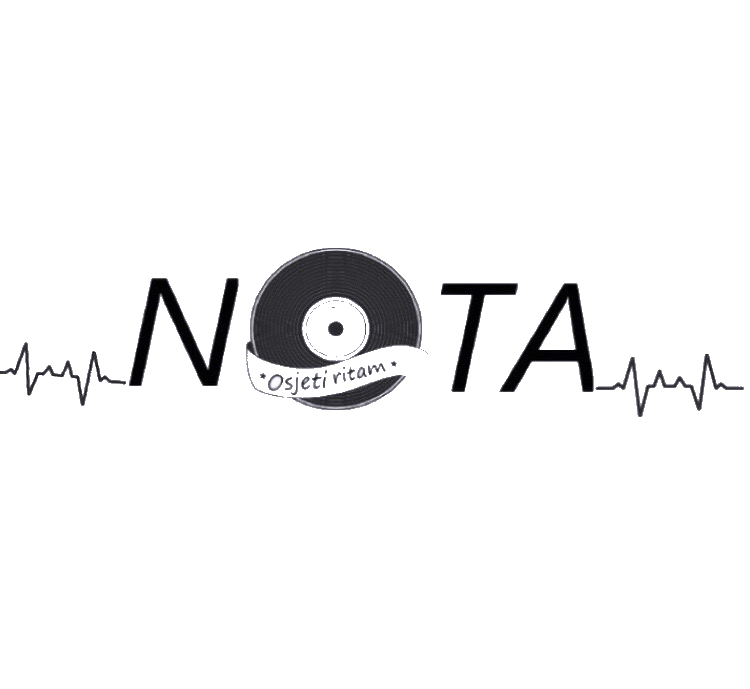 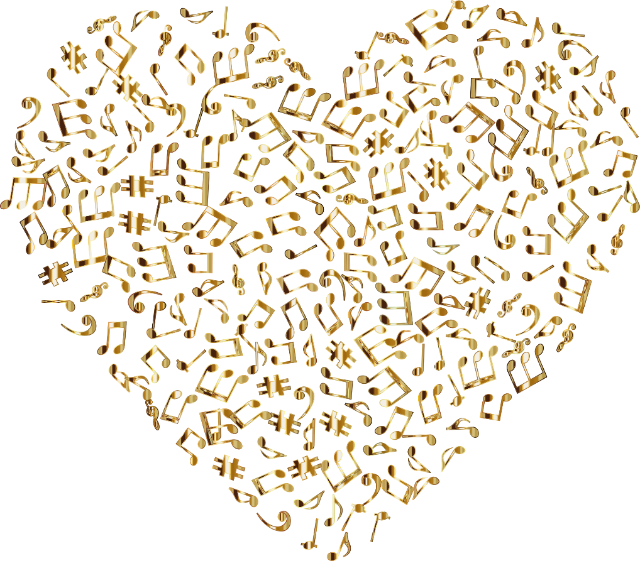